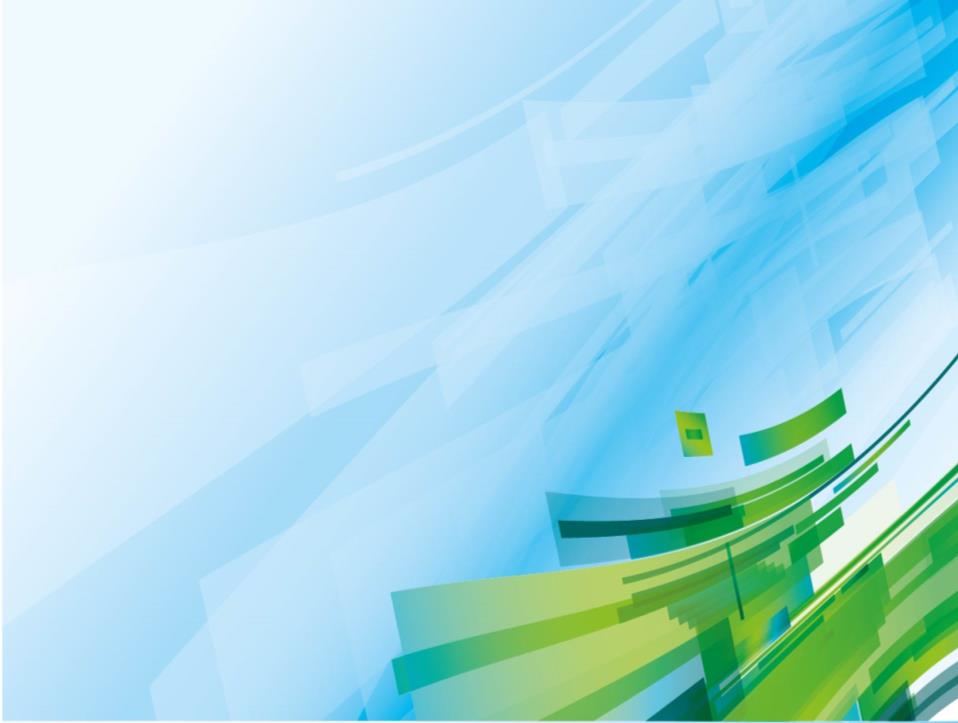 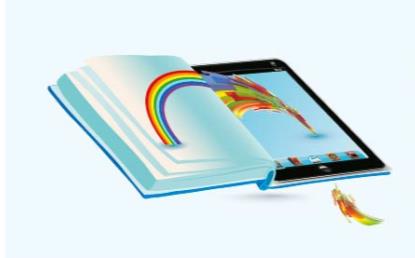 Муниципальный Форум  инноваций
Эффективное управление
как инновационный ресурс образовательной организации:
от идеи до результата
ИВАНОВО 2016
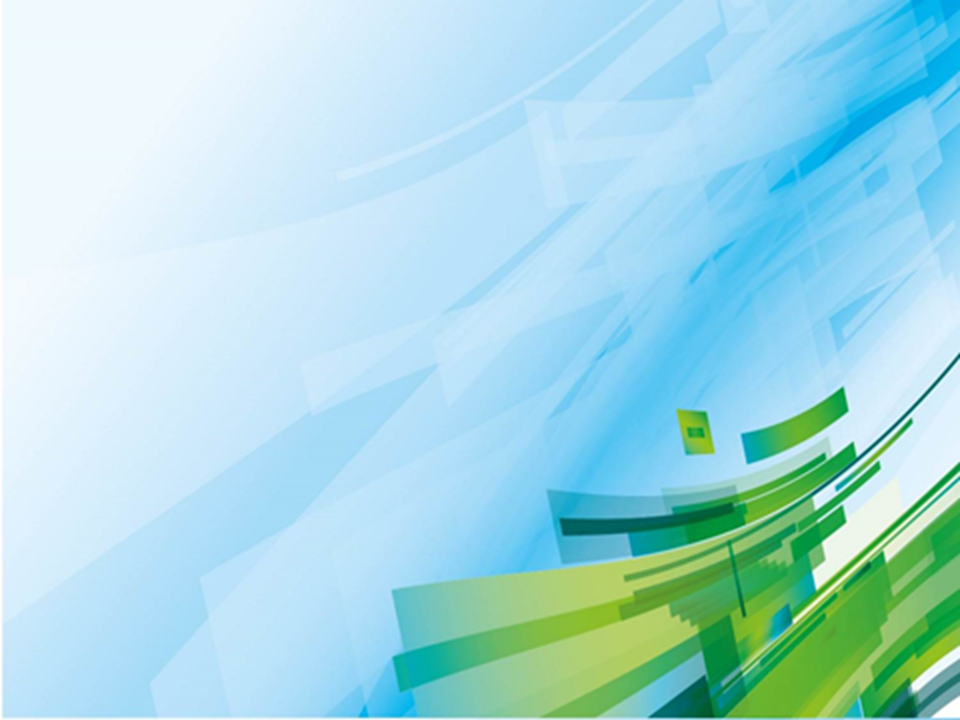 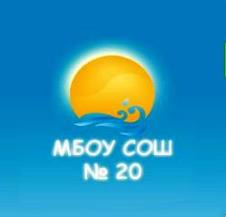 Управляющий совет школы
проектная деятельность
МБОУ «СШ № 20»
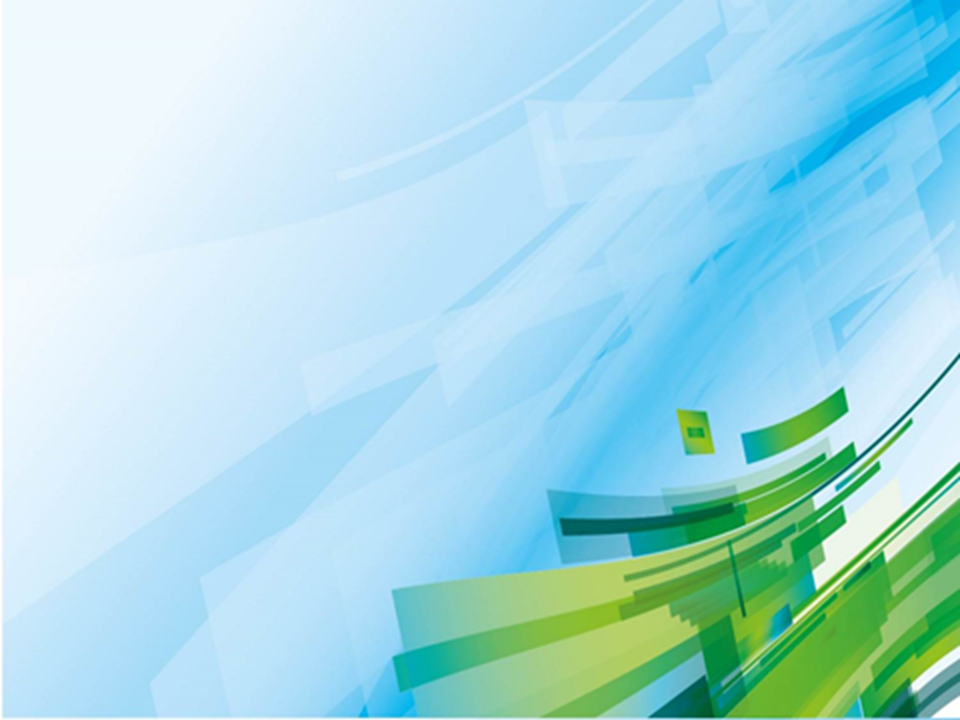 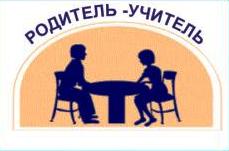 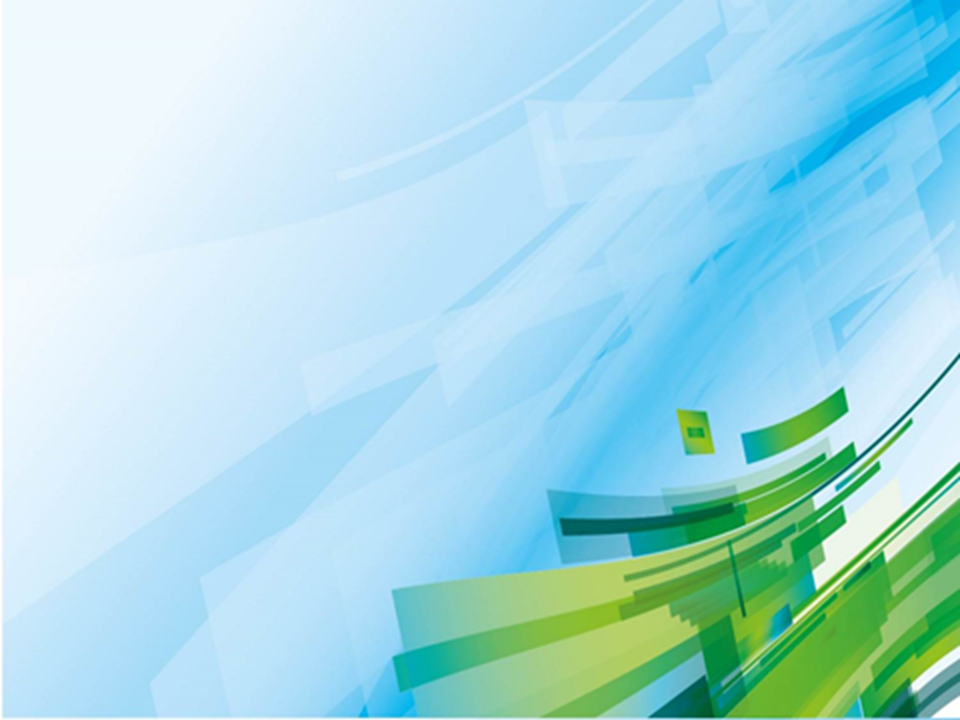 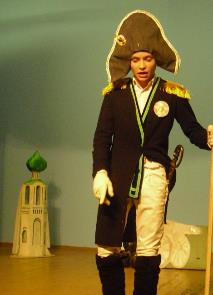 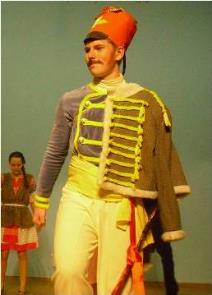 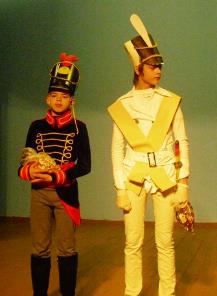 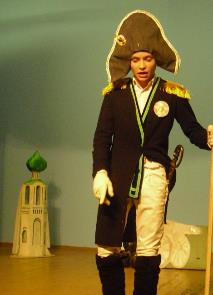 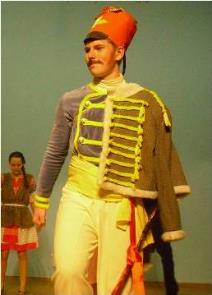 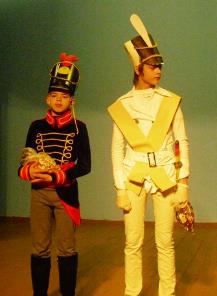 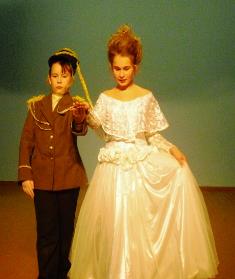 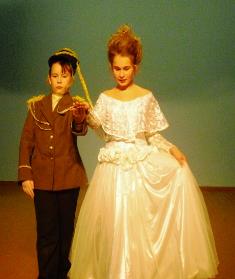 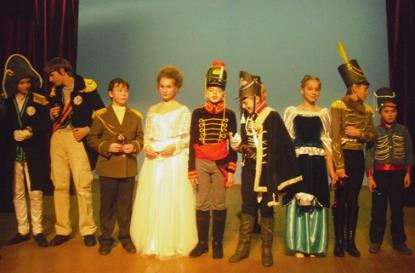 Русские
сезоны
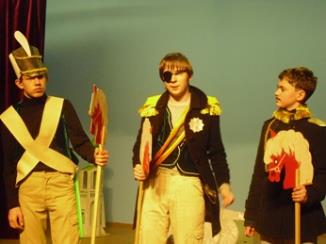 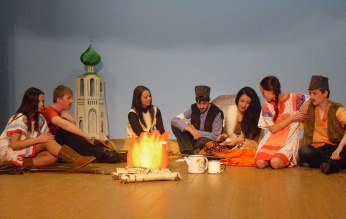 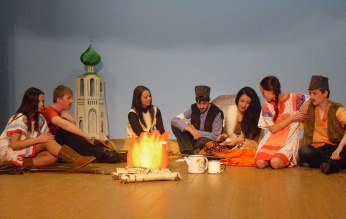 Фестиваль
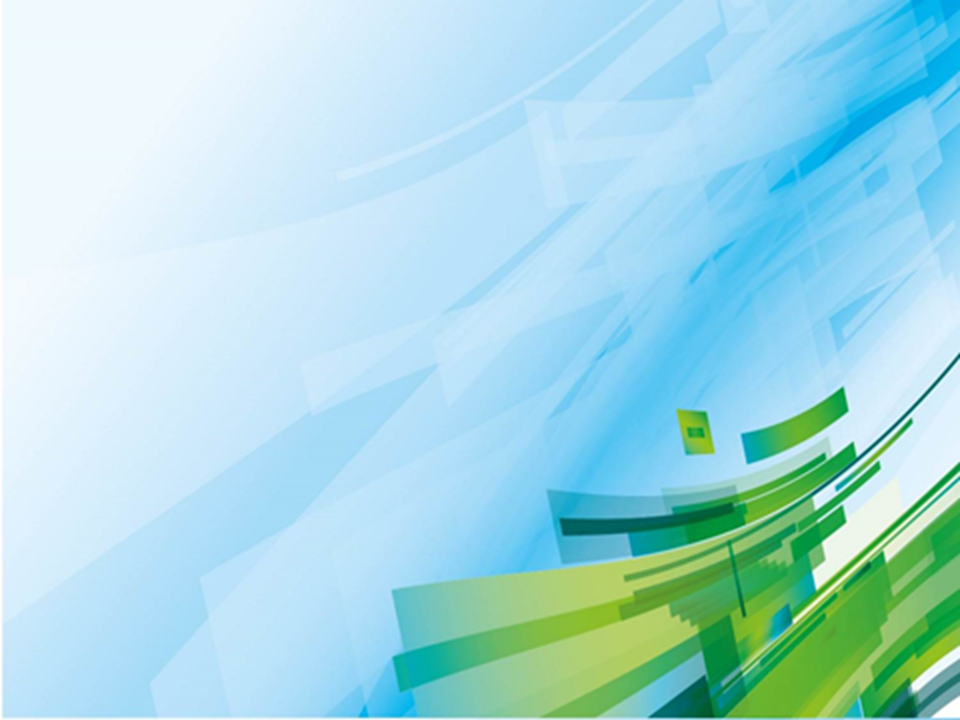 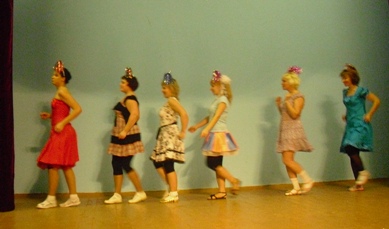 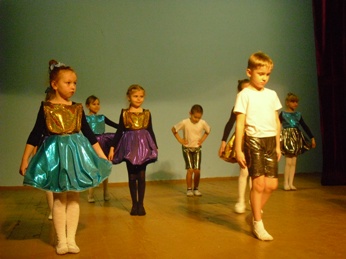 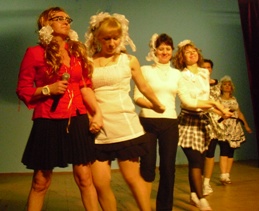 поколений
Концерт
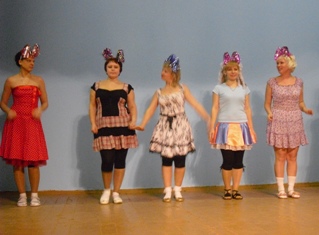 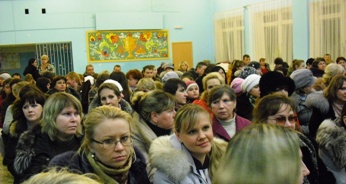 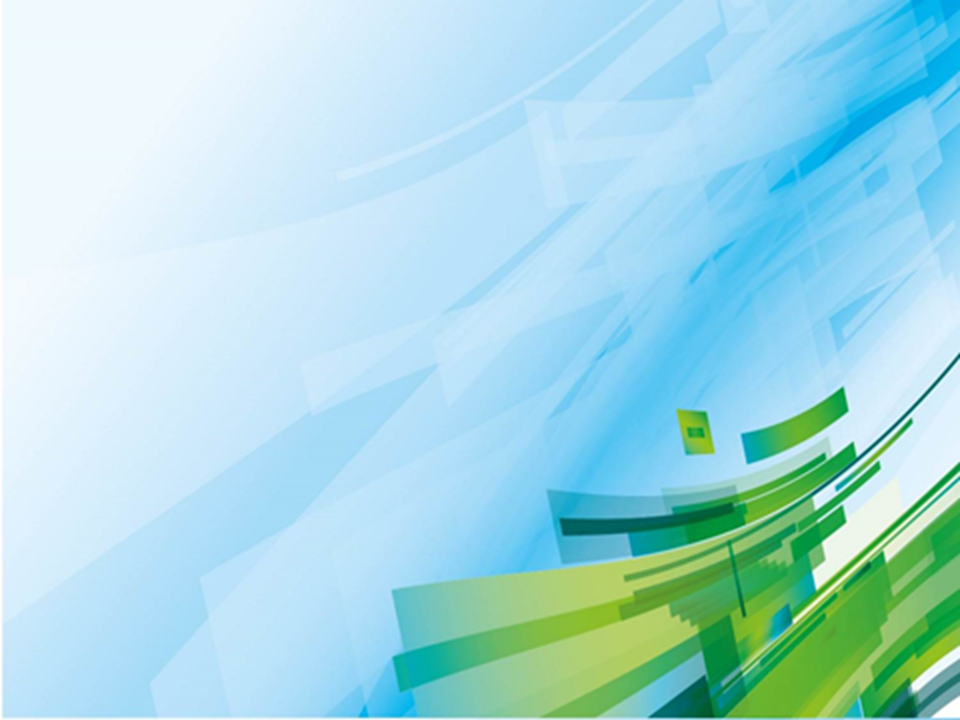 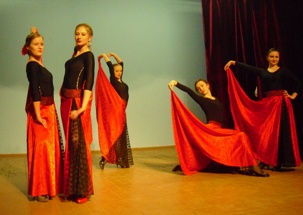 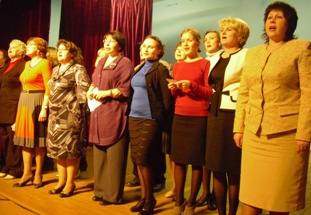 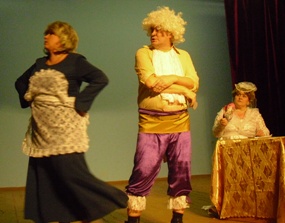 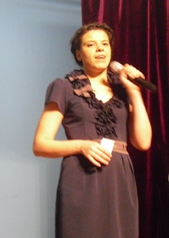 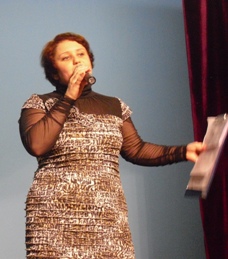 Концерт
поколений
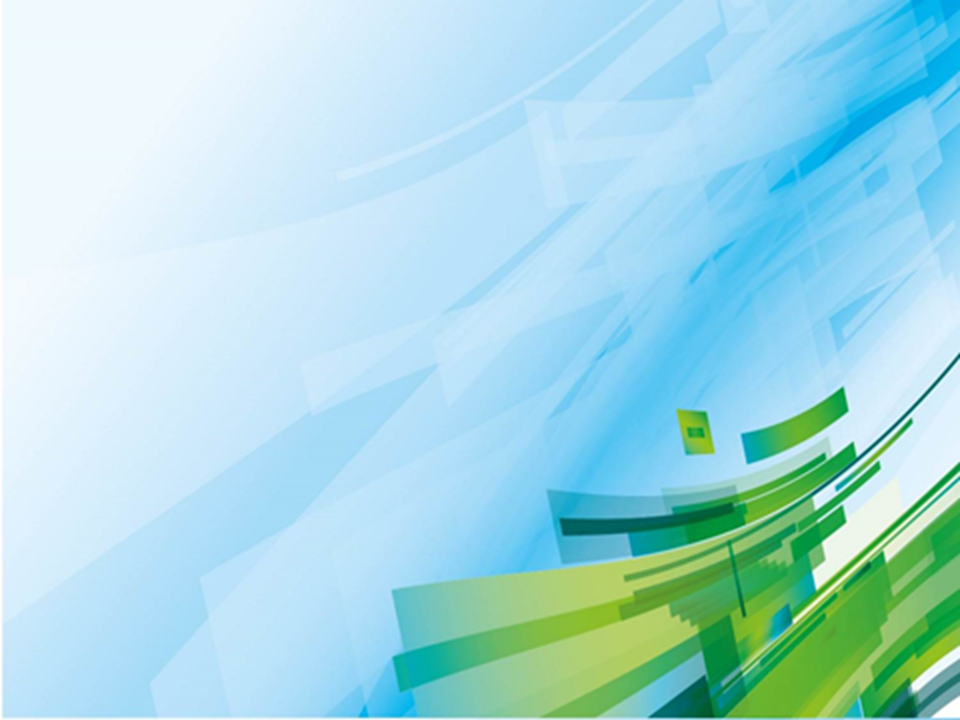 Зимние забавы
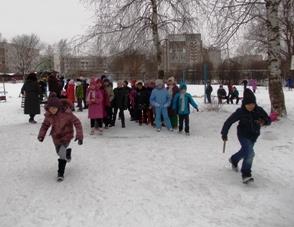 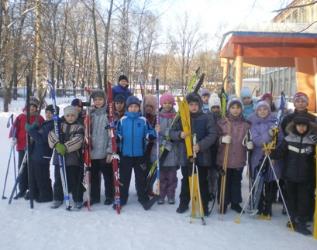 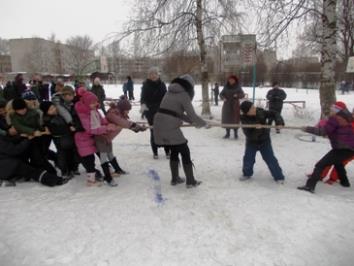 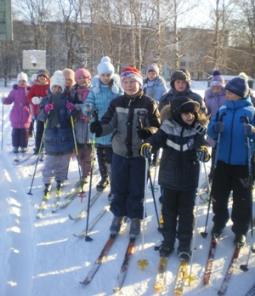 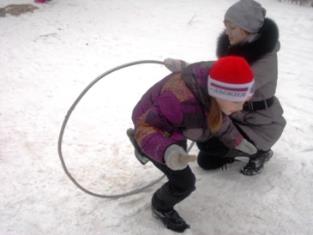 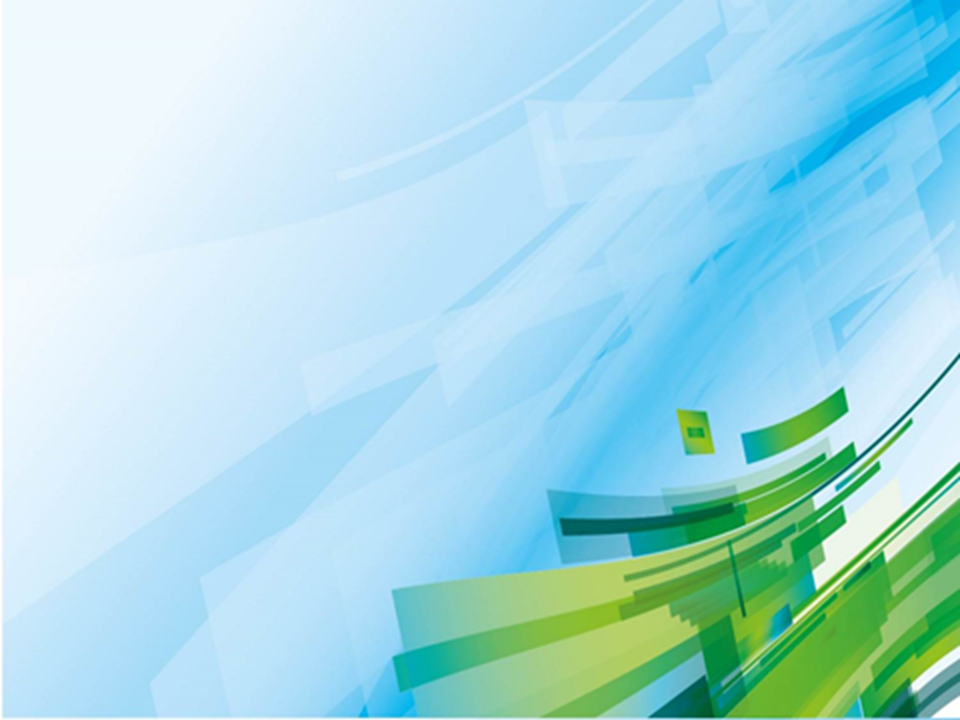 Мама, папа и я
- спортивная семья
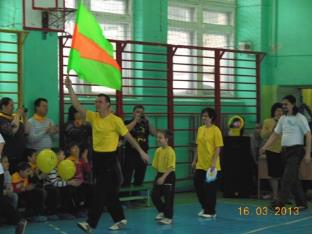 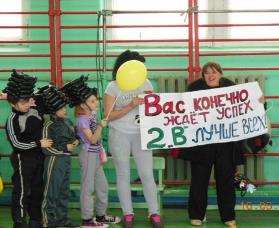 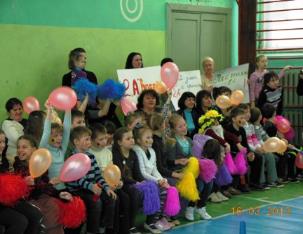 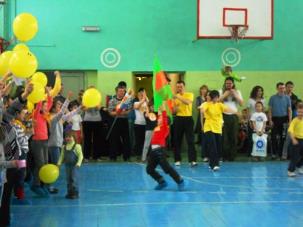 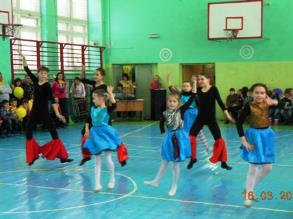 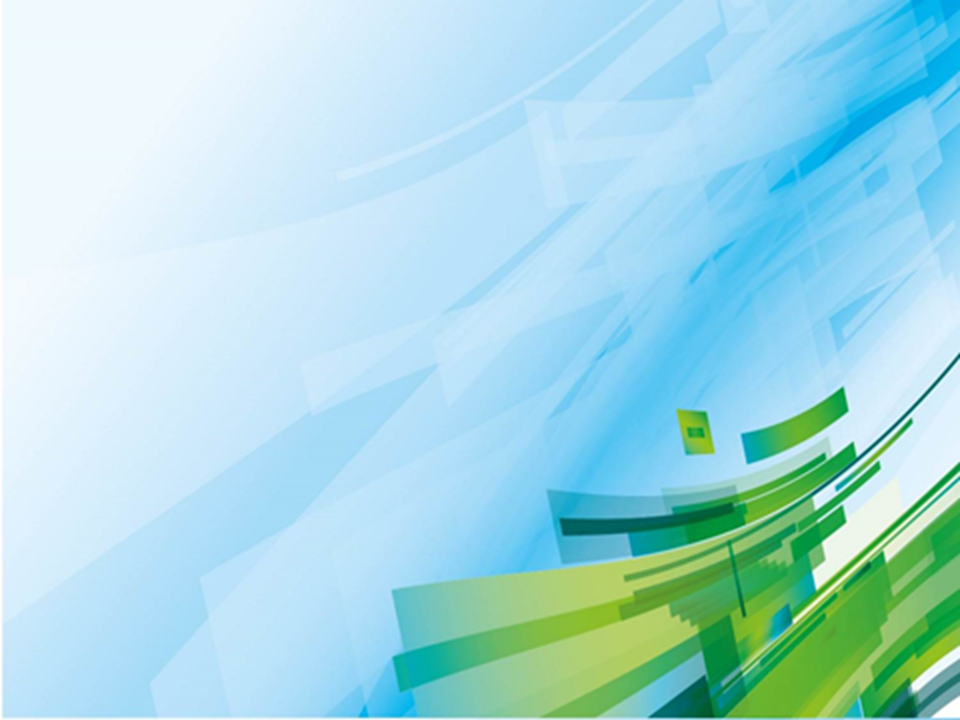 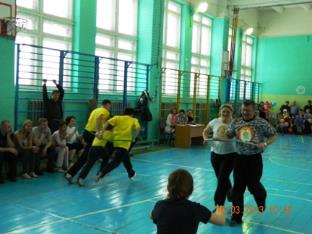 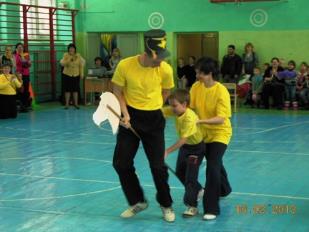 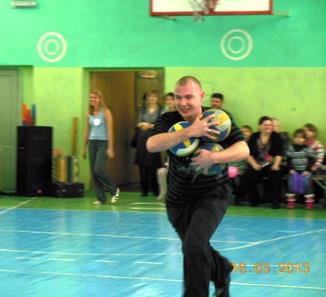 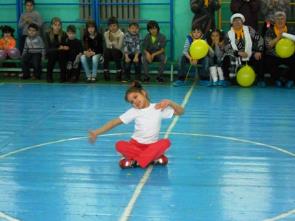 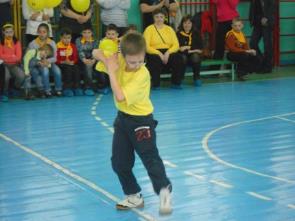 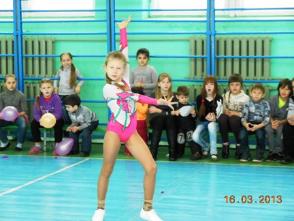 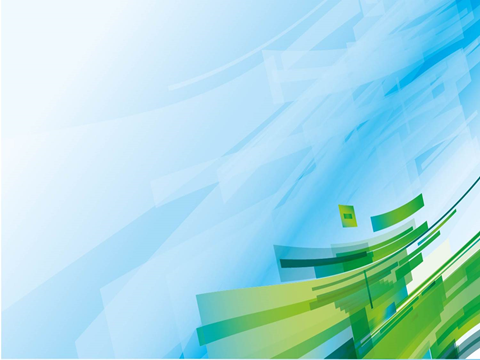 Благоустройство   территории
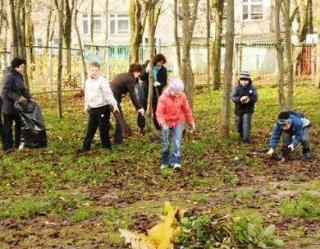 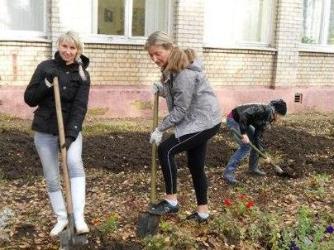 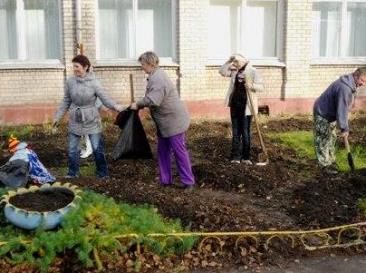 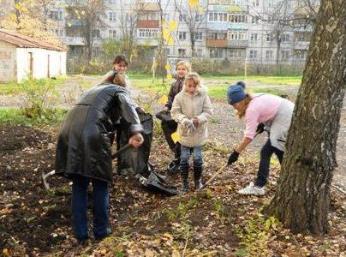 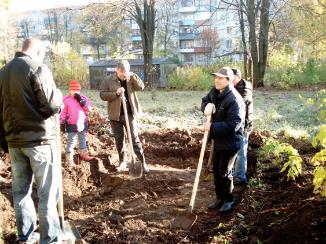 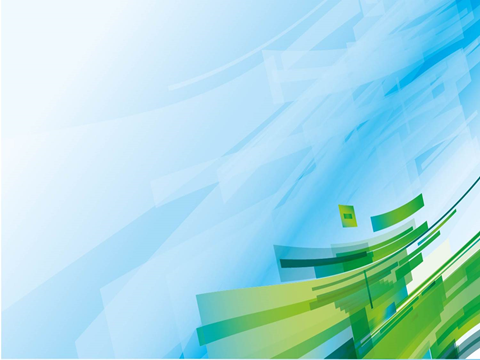 Конкурс снежных фигур
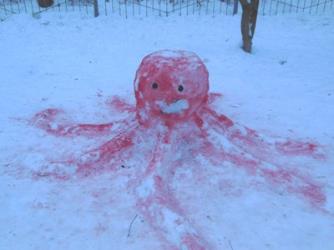 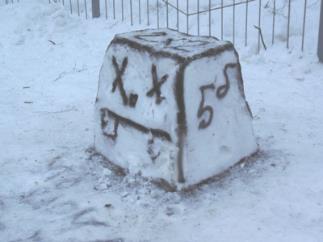 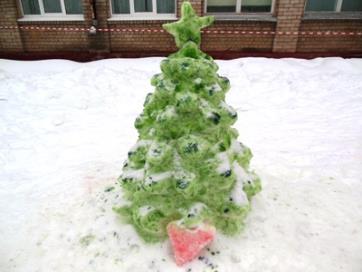 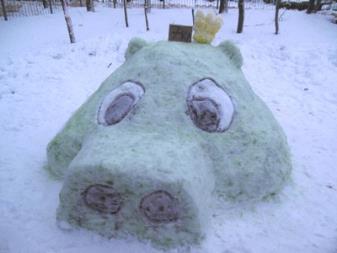 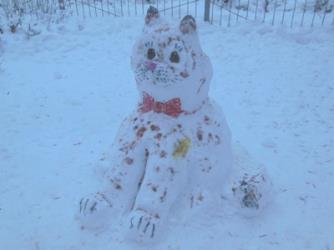 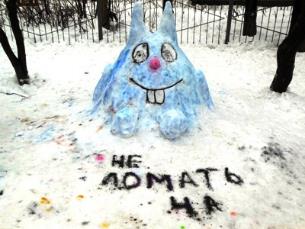 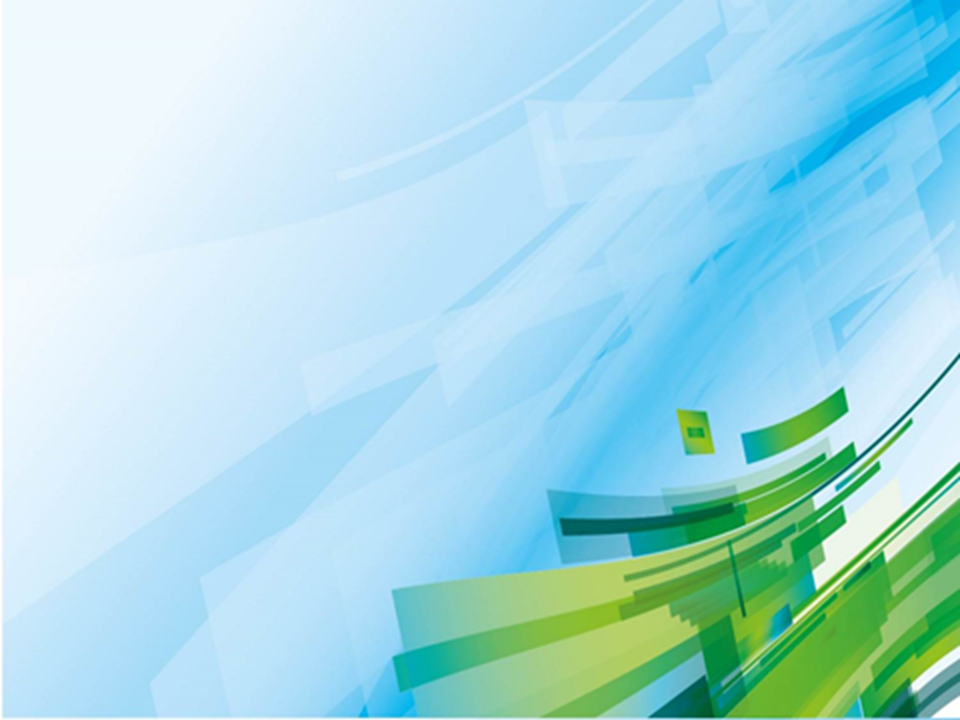 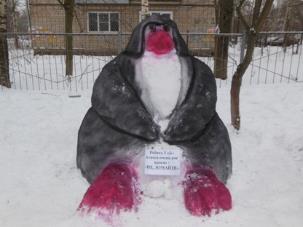 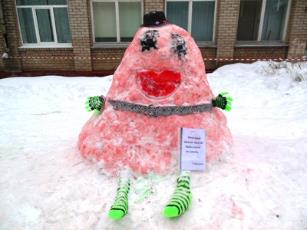 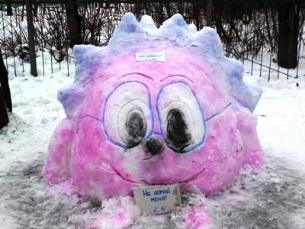 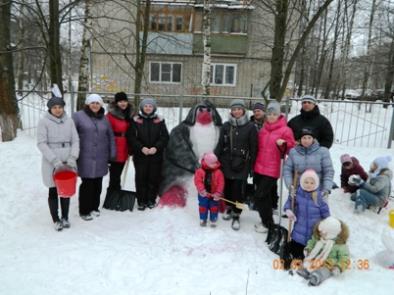 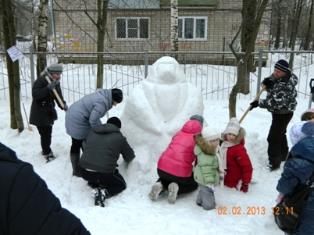 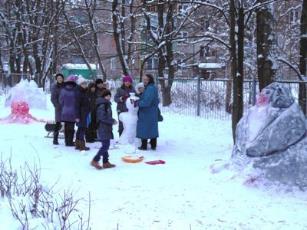 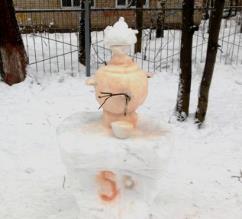 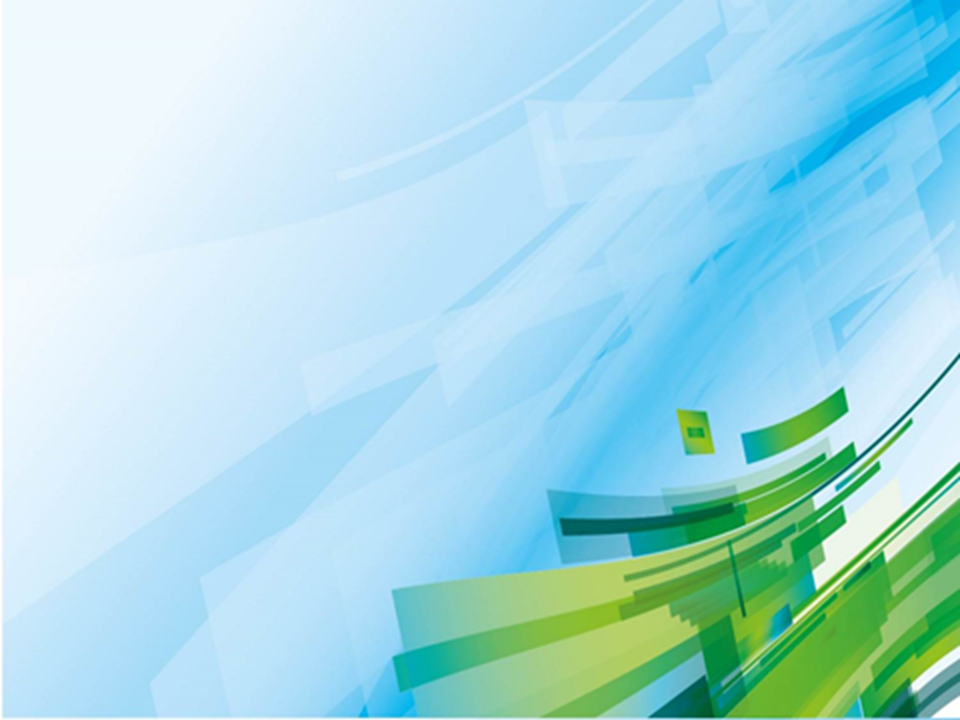 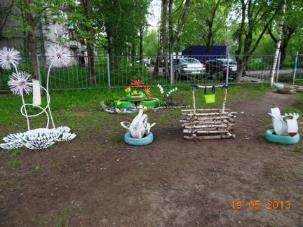 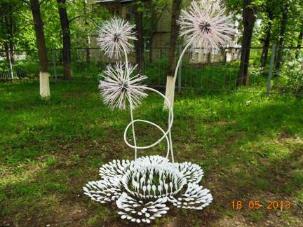 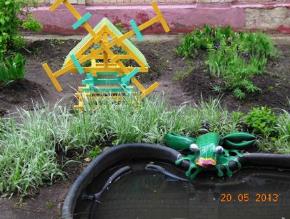 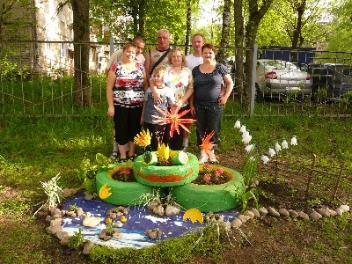 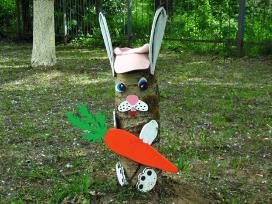 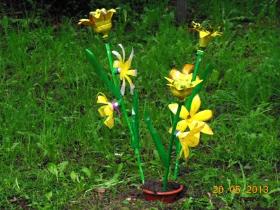 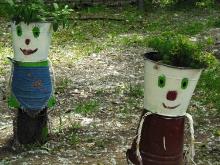 Конкурс
ландшафтных фигур
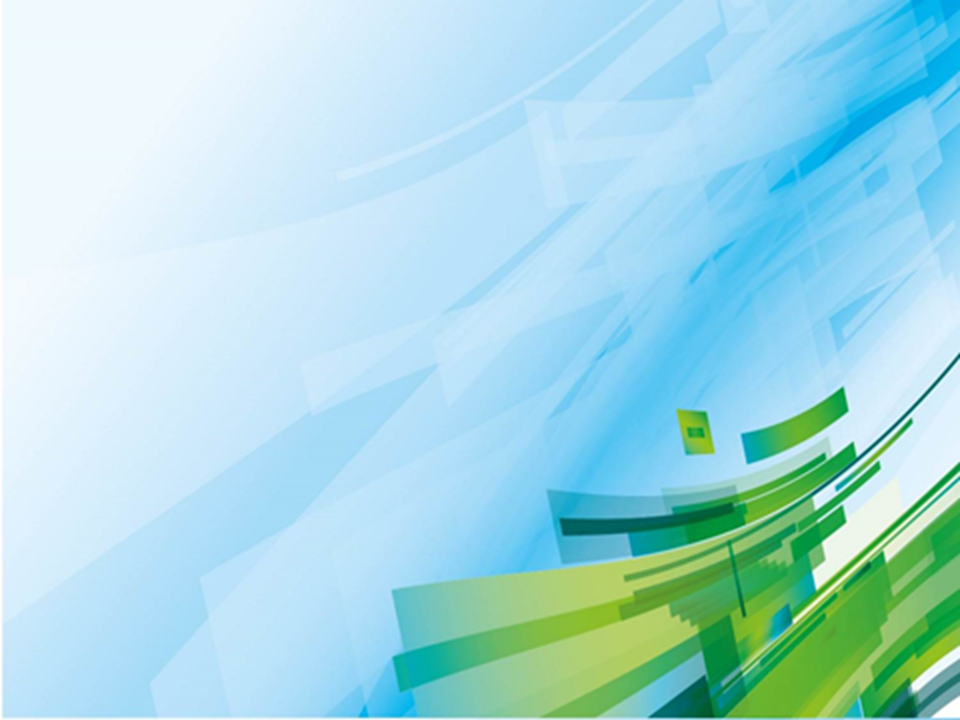 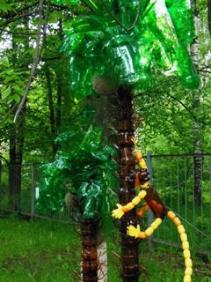 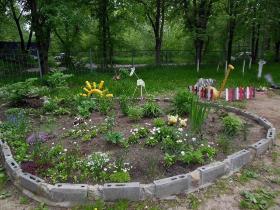 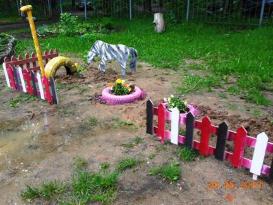 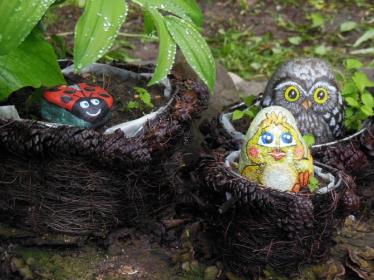 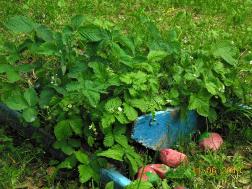 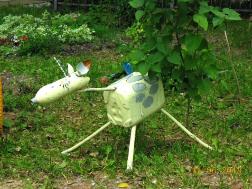 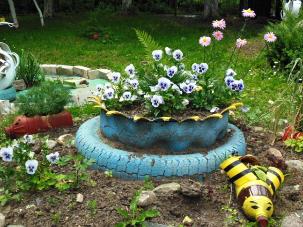 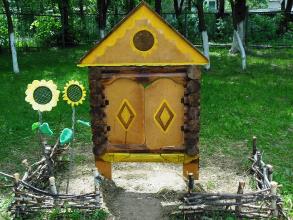 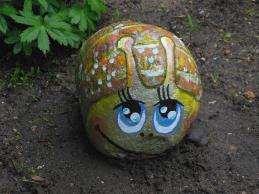 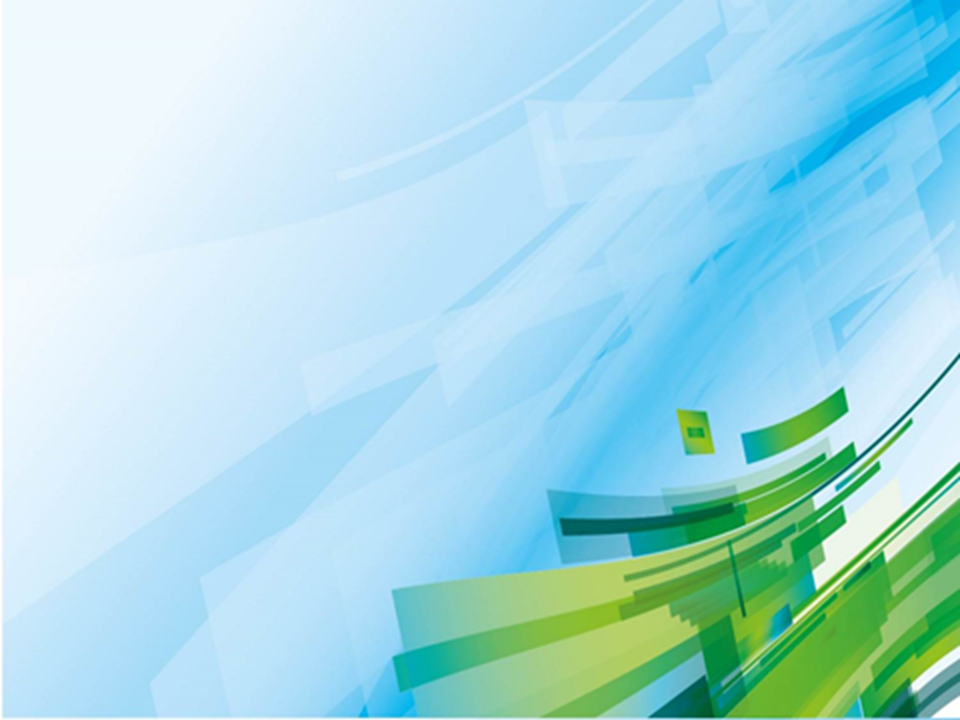 Флешмоб родителей с детьми
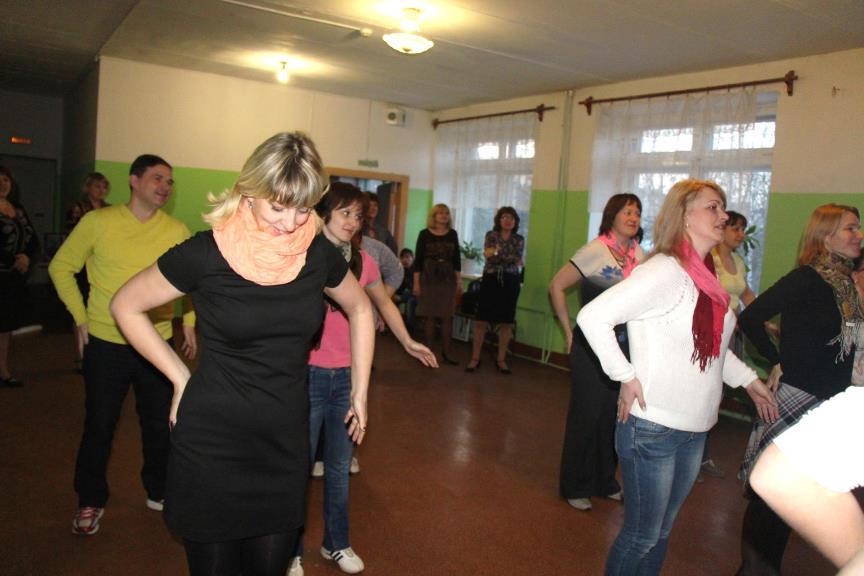 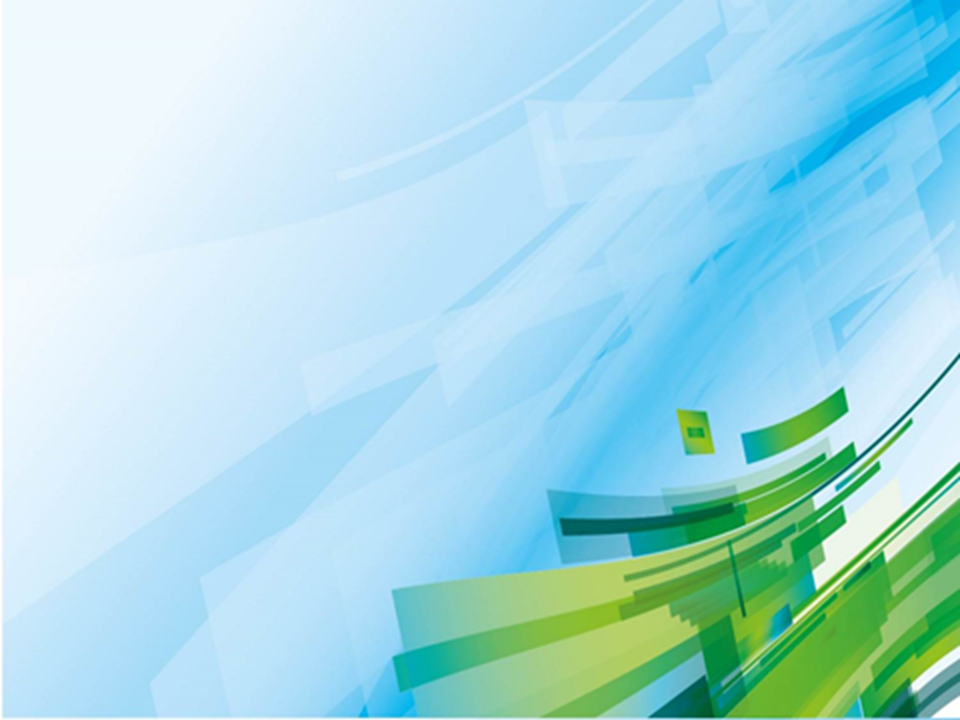 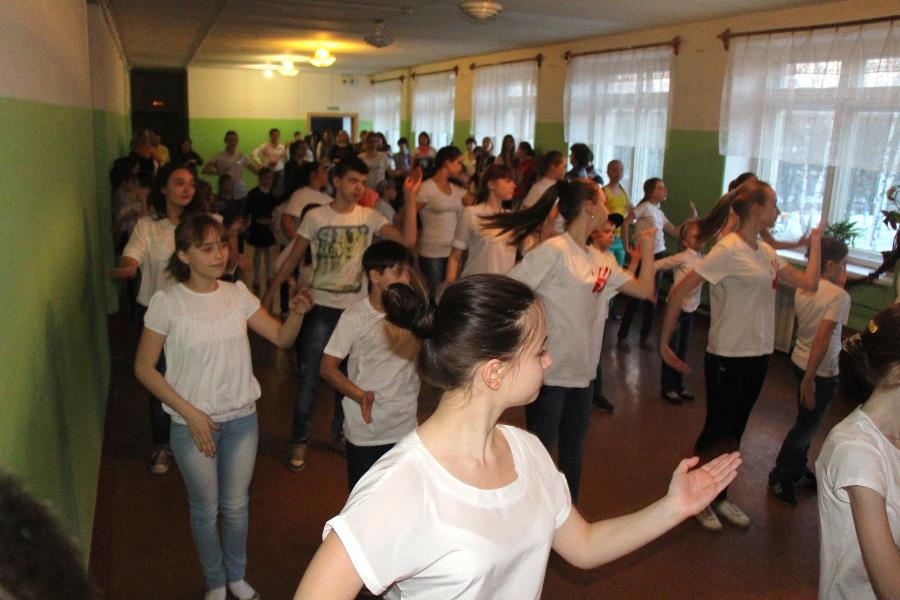 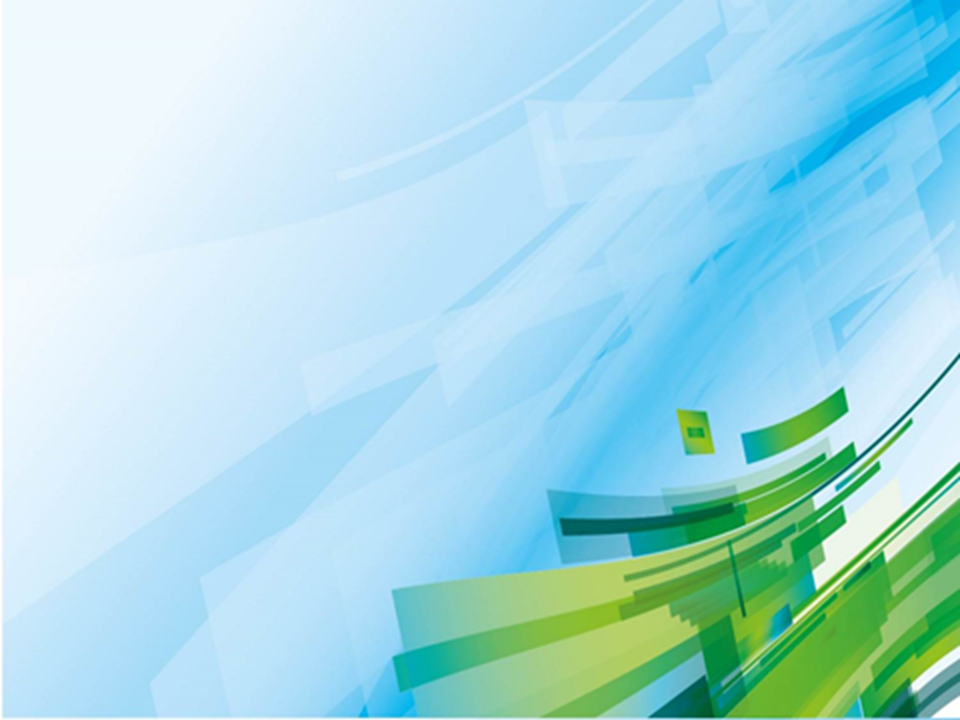 Дочки- 
матери
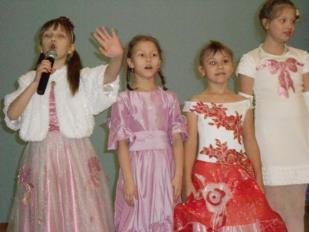 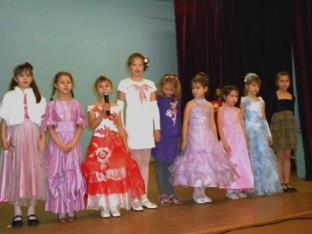 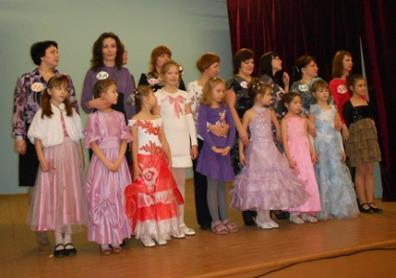 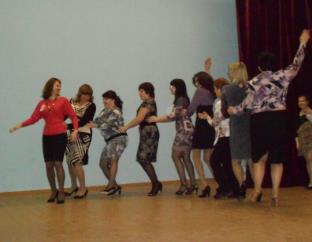 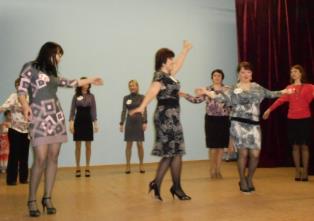 2013
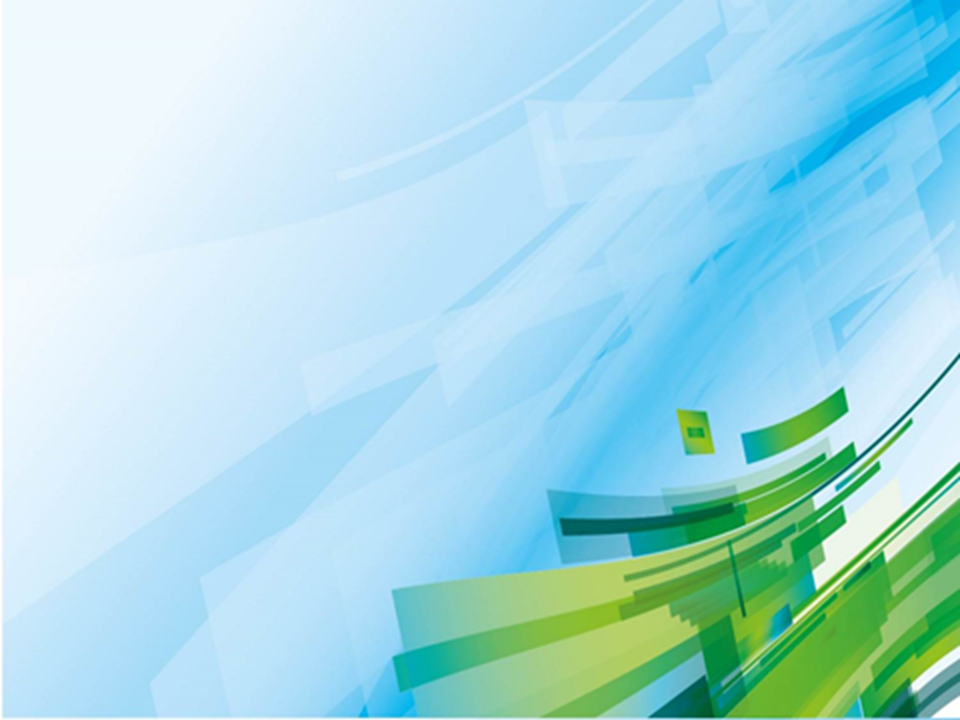 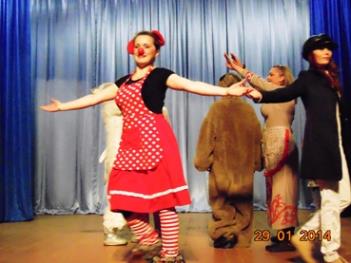 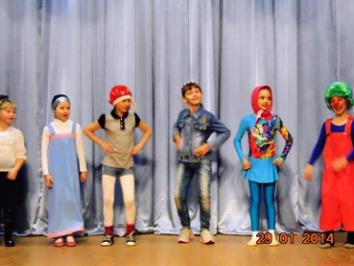 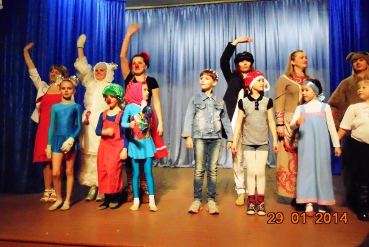 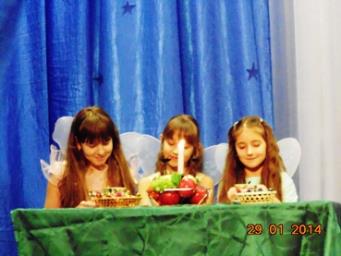 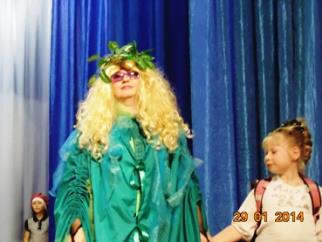 2014
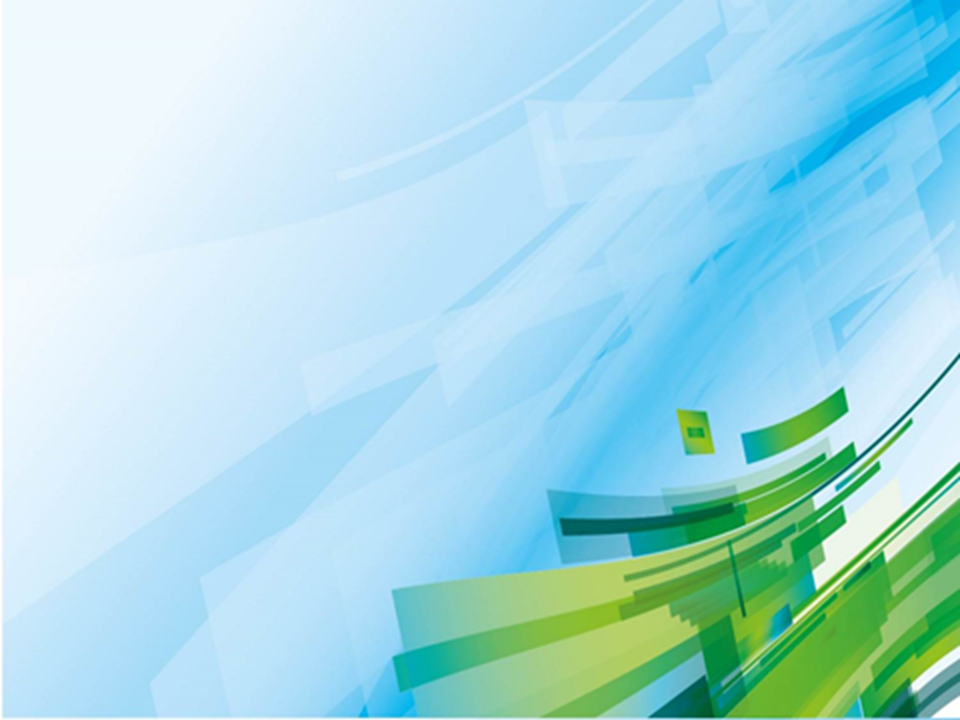 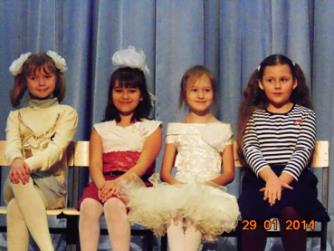 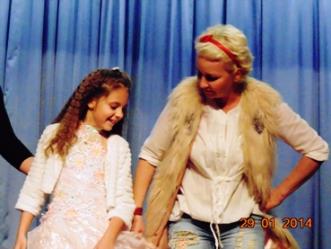 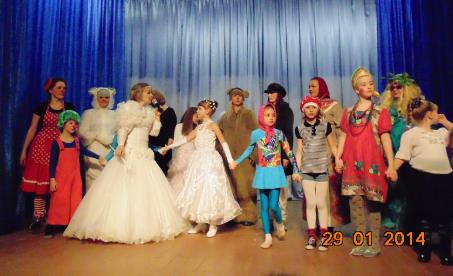 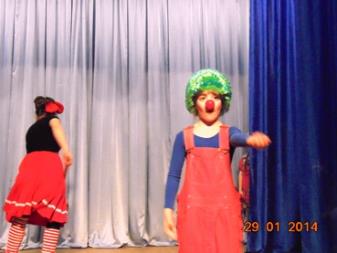 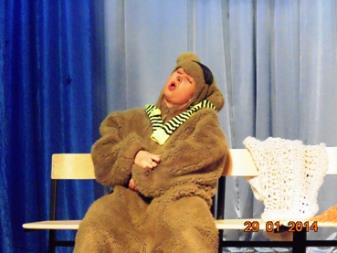 2014
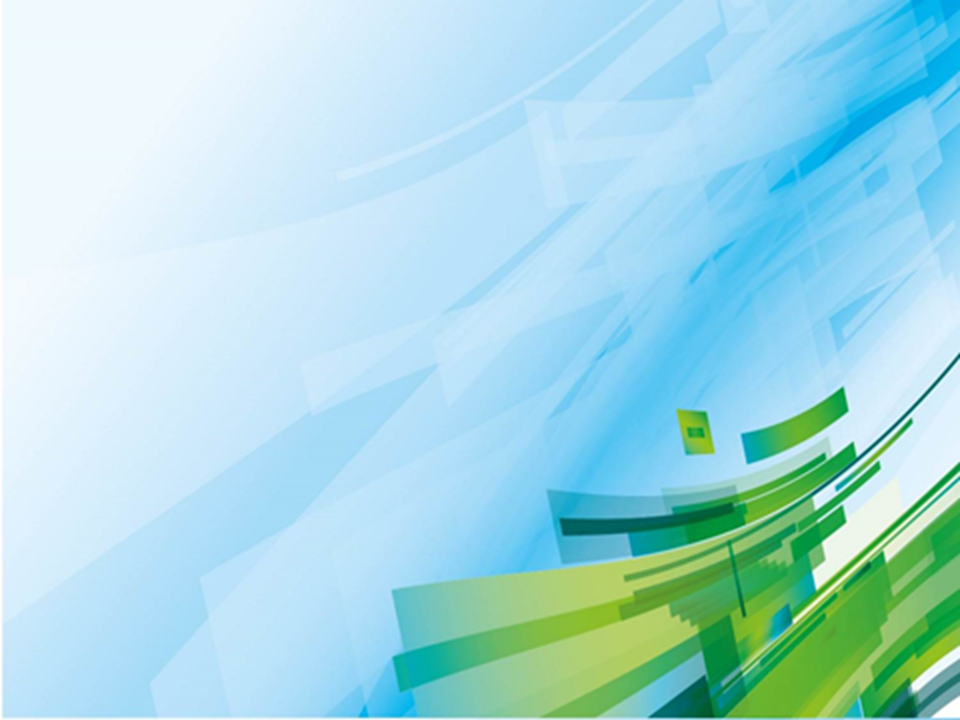 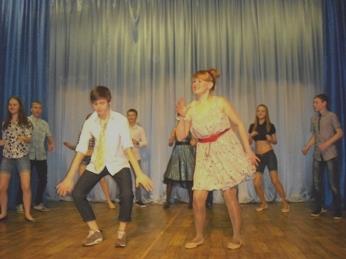 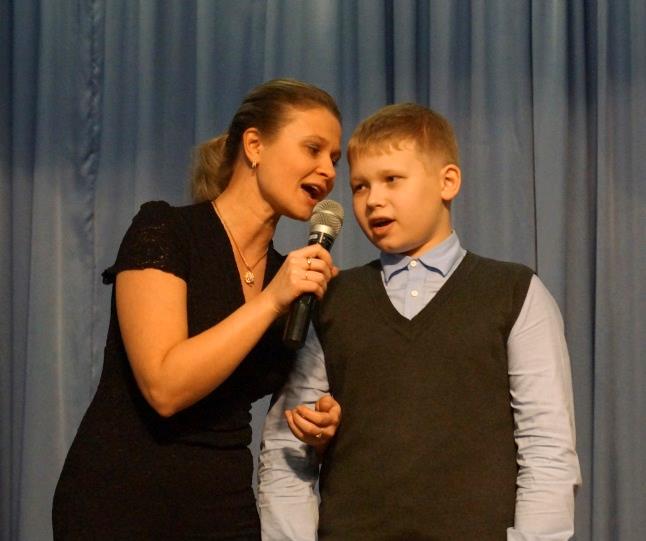 Мамы, папы
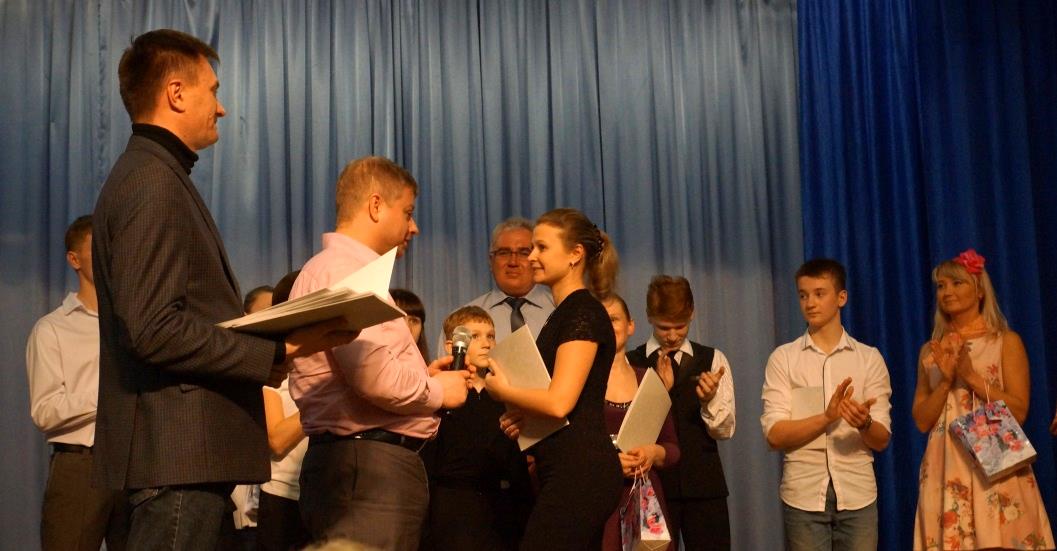 дочки
сыночки
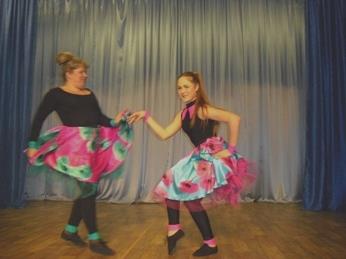 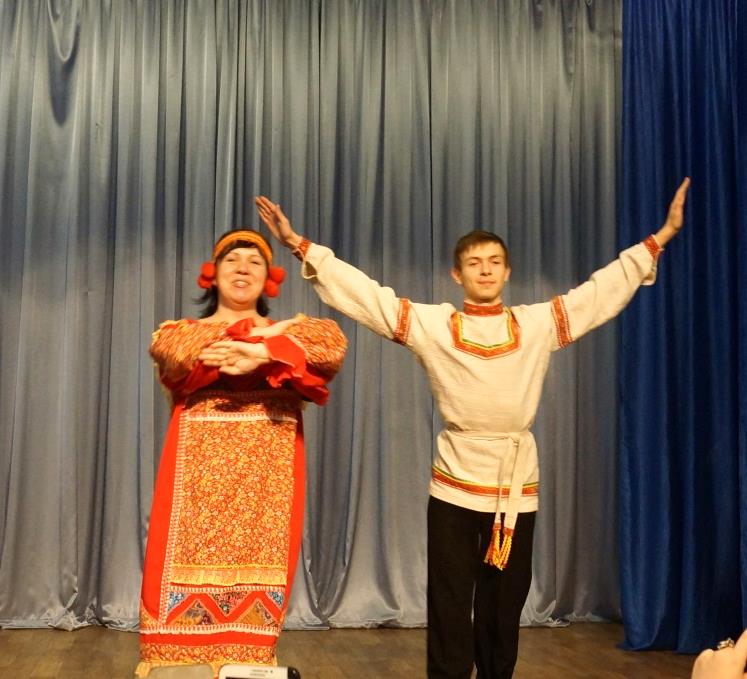 2015
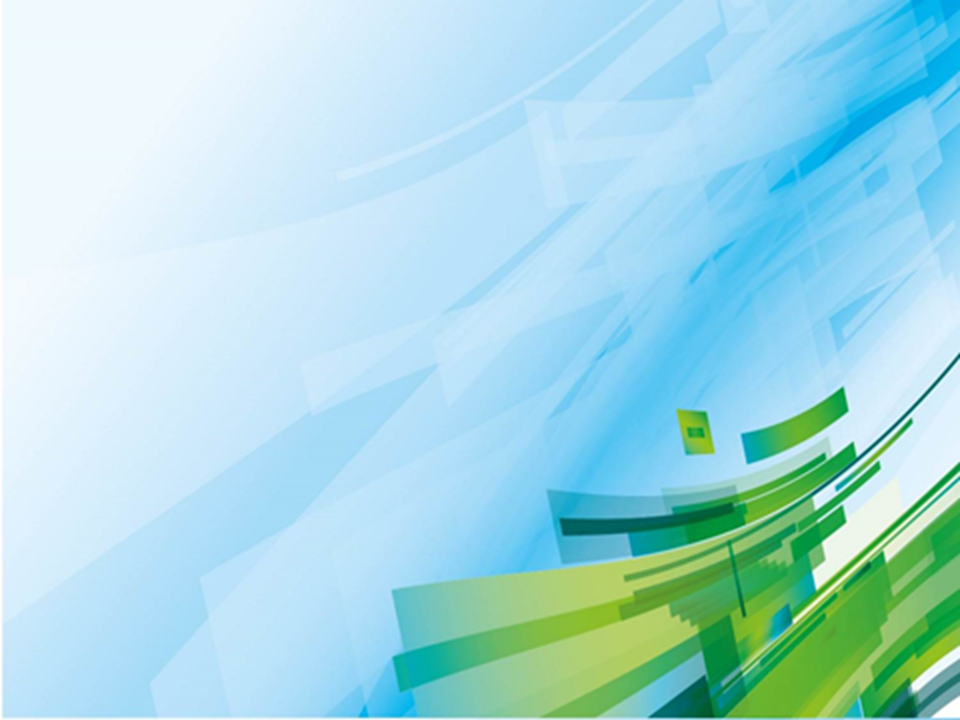 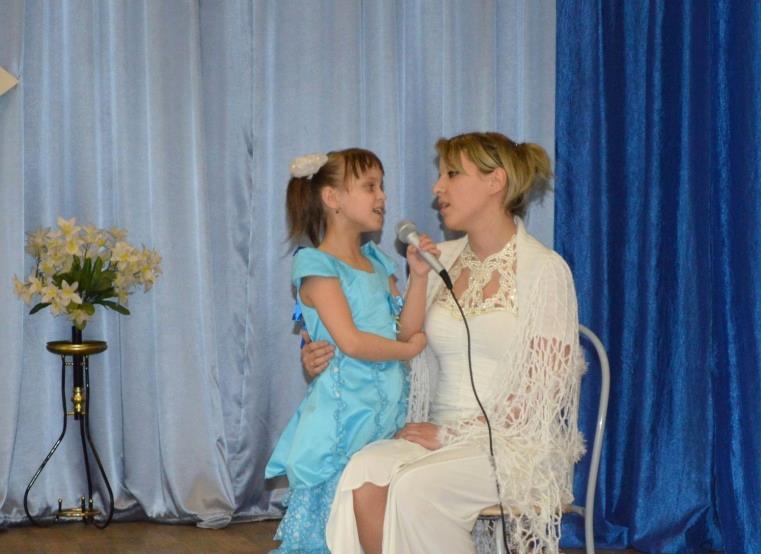 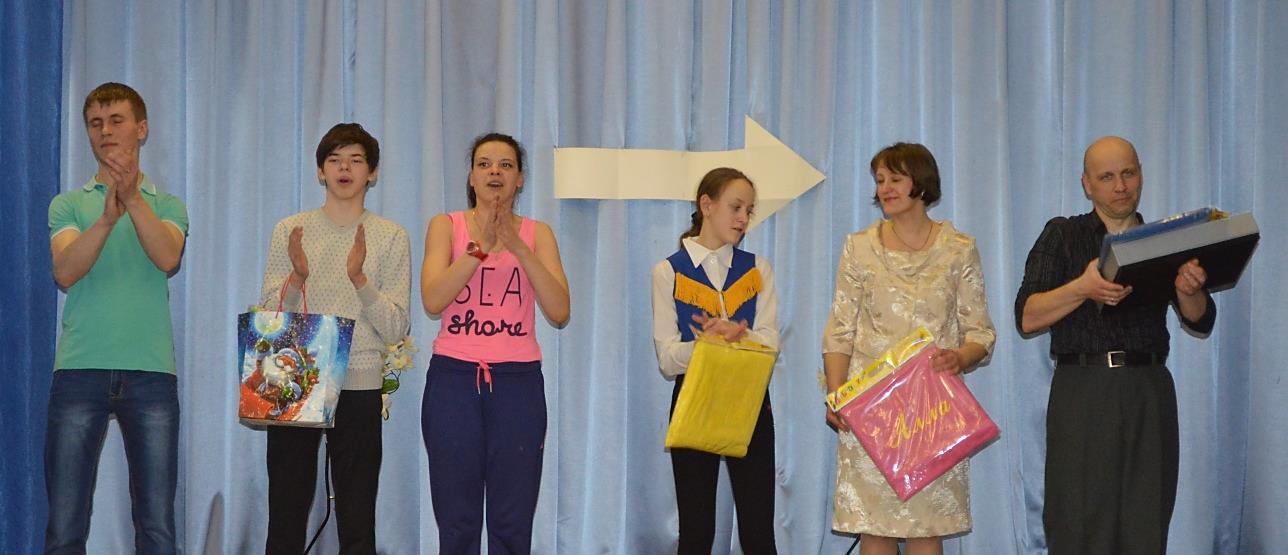 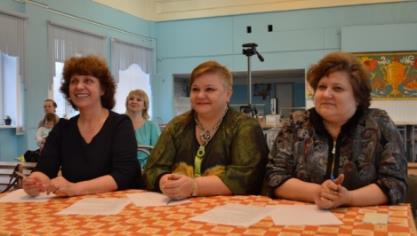 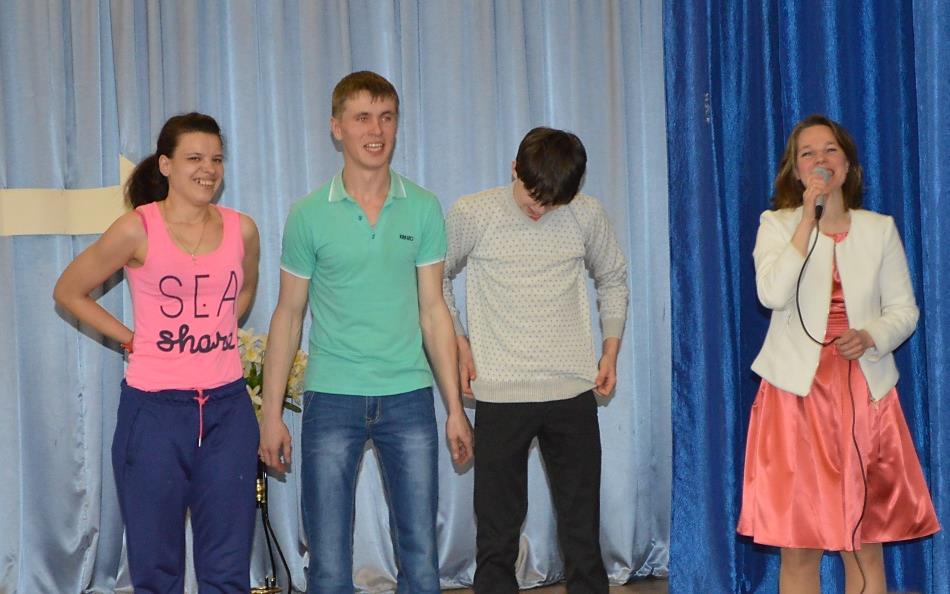 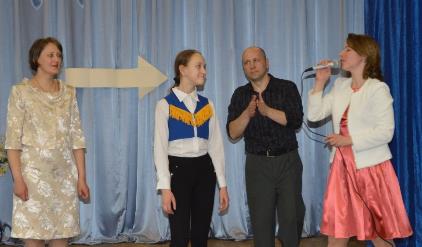 2016
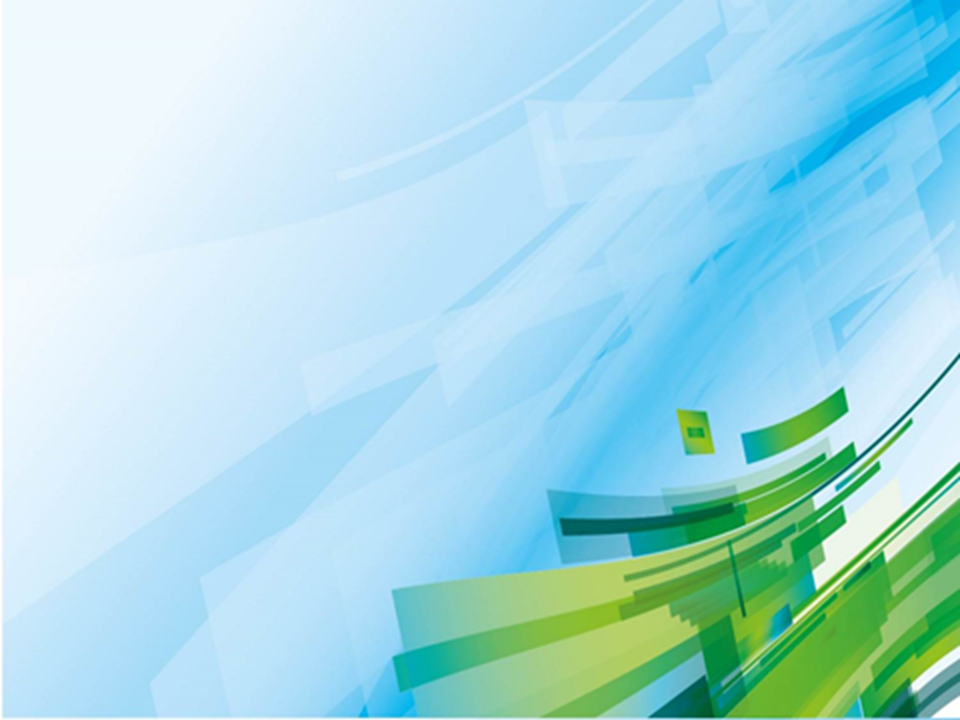 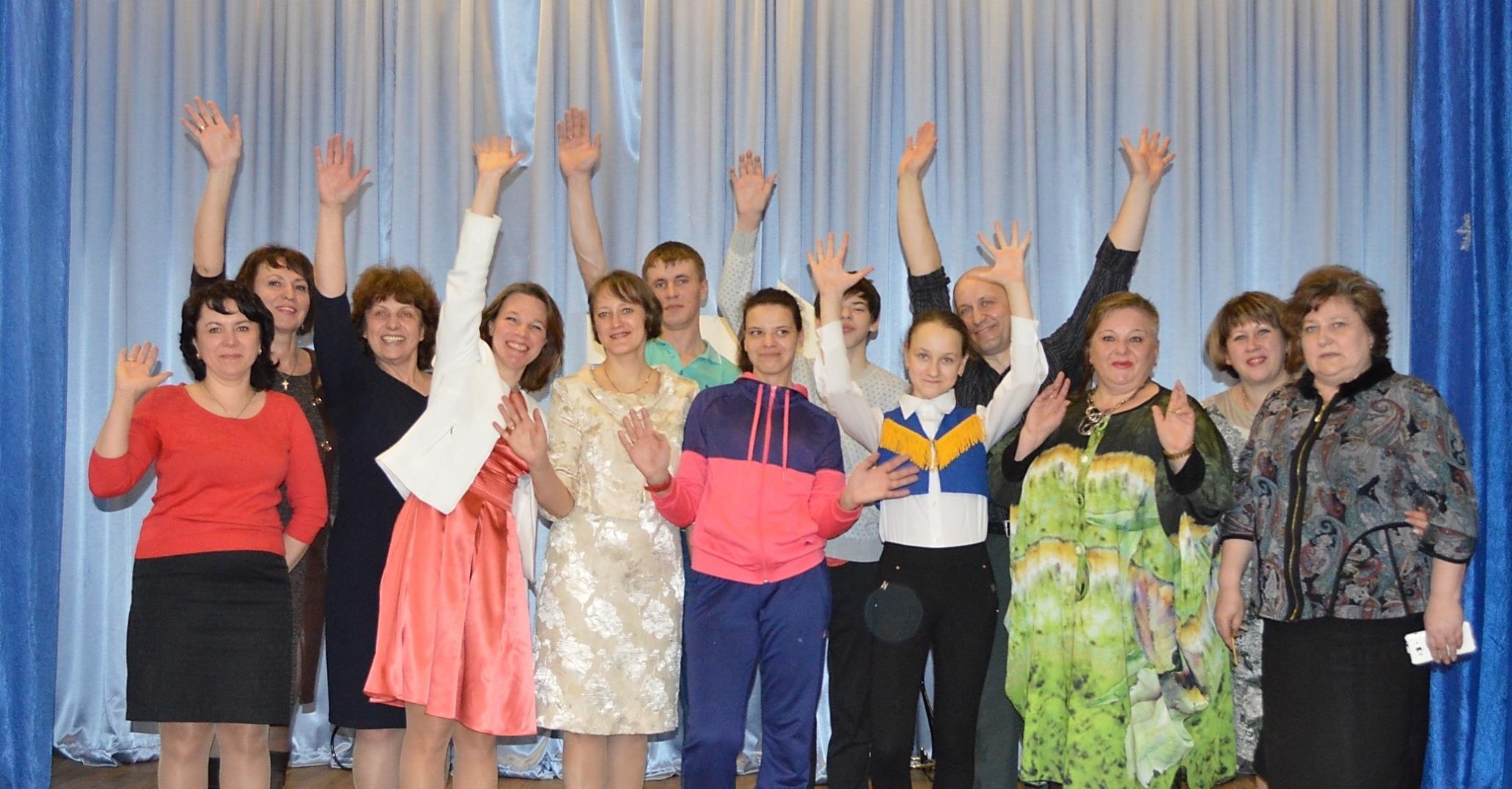 2016
Межшкольный конкурс (родители и дети ОУ № 20 и 31)
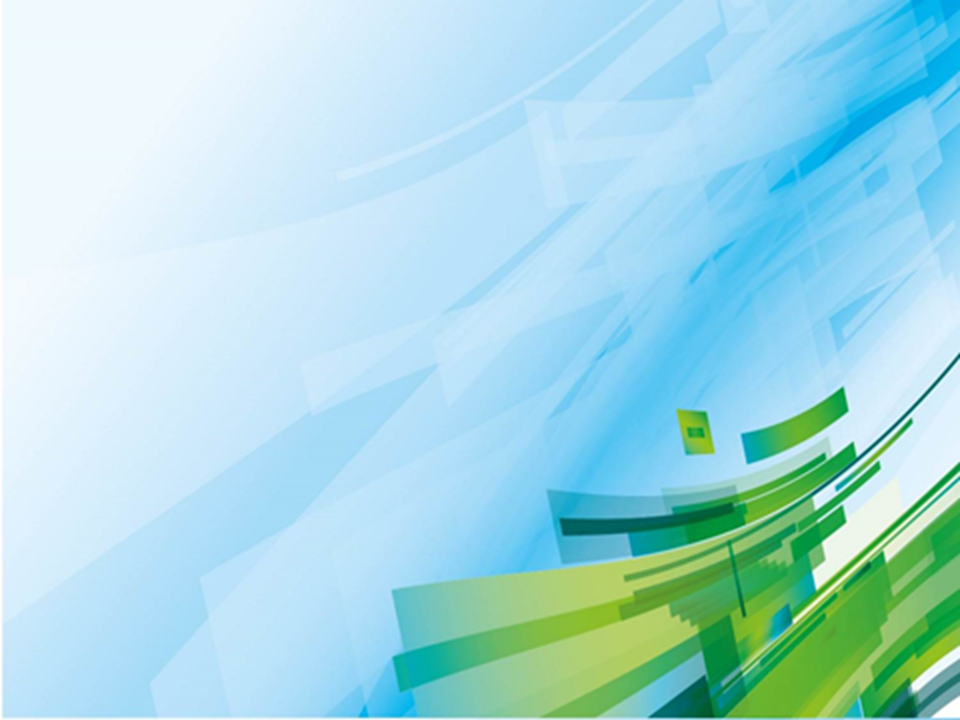 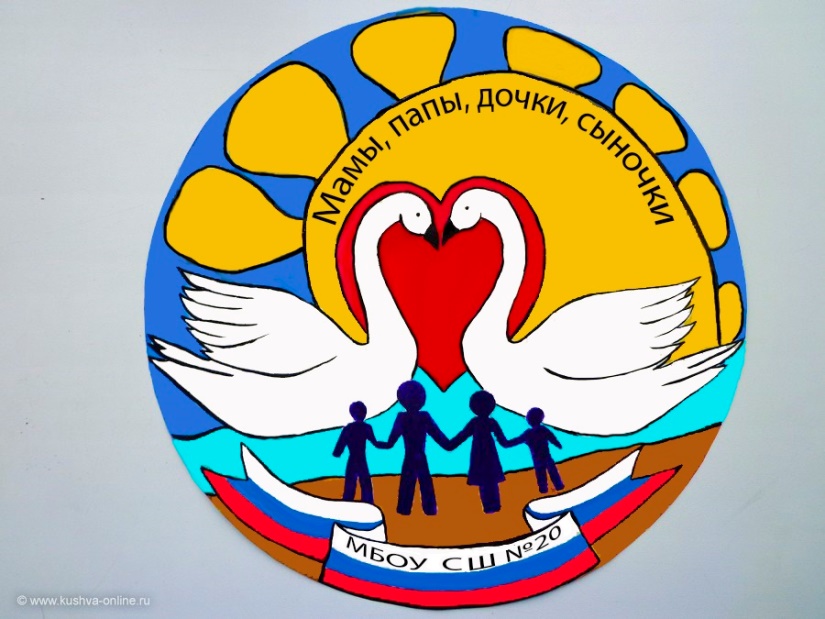 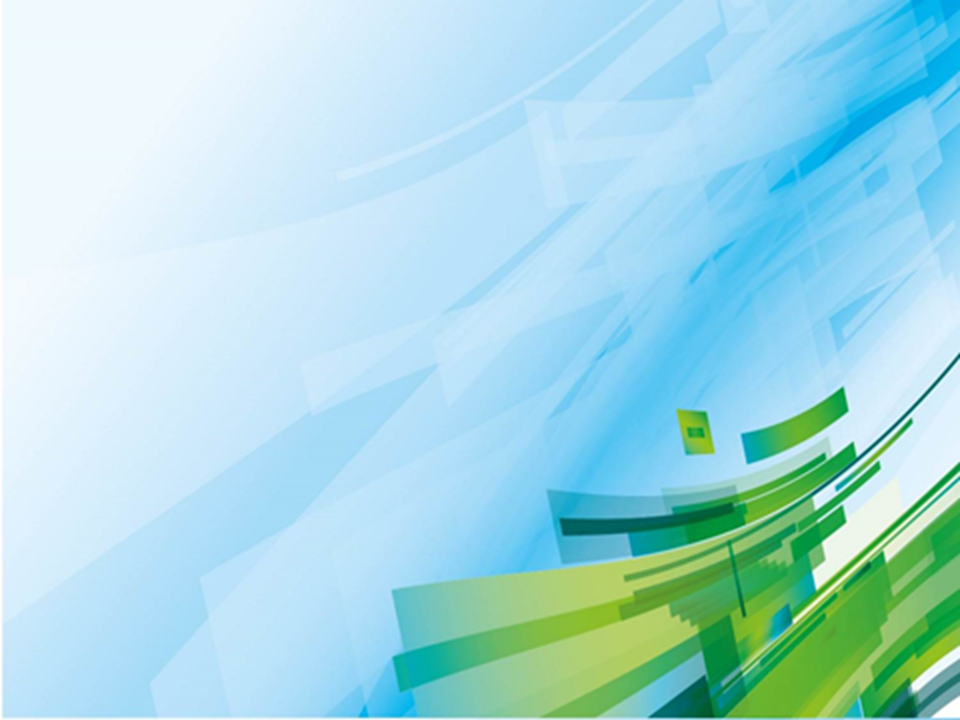 Спасибо за внимание!
Председатель Управляющего совета школы № 20 
Балякина Ирина Львовна